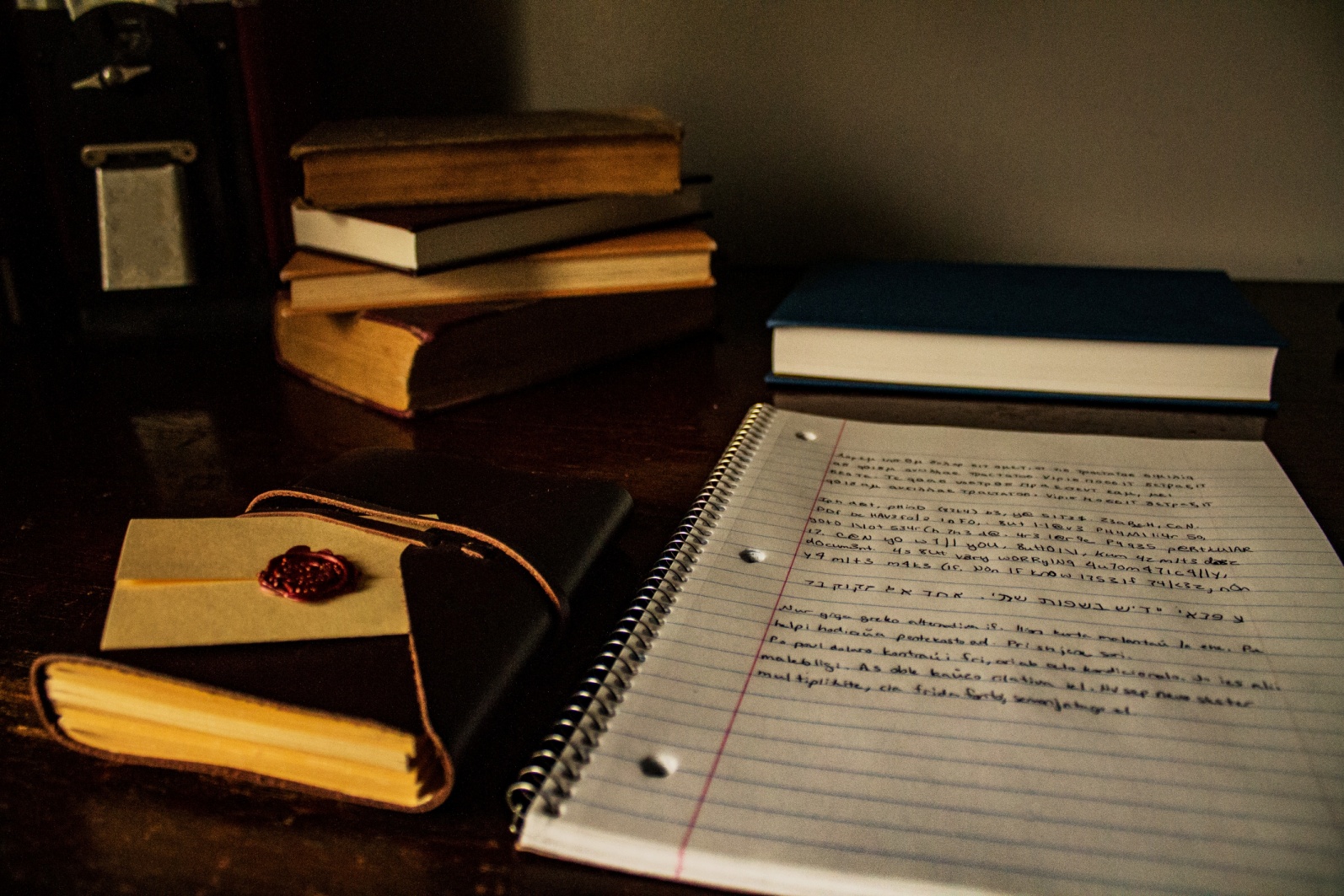 ACADEMIC WRITING
Course description
You’ll learn:
to understand the basic tenets of academic writing;
to identify the different genres and the expectations of each one;
to structure your ideas cohesively;
to avoid plagiarism;
to write references, paraphrase and summarize academic texts; 
 to organize and write an article abstract.
Course syllabus
“Academic Writing” covers the following topics :
Module 1:  Characteristics of academic writing.
Module 2 Academic reading and critical thinking.
Module 3:  Finding suitable academic sources and paraphrasing.   
Module 4: Academic integrity and avoiding plagiarism.
Module 5: Major English academic genres.
Module 6:  English academic style and language: vocabulary.
Module 7:  English academic style and language: grammar.
Module 8:  Elements of academic text.
Module 9:  Research papers: key characteristics.
 Module 10:  Writing research papers: structure.
Course information
Academic Writing -12 weeks   
Taught by: Anastasiia Belyaeva, Assistant Professor
                        Анастасія Вікторівна Бєляєва
MOODLE messages 
or e-mail anabel003@i.ua
кафедра іноземних мов професійного спрямування
101 аудиторія 2 корпус 
Textbook (підручник on MOODLE)  Яхонтова Т.В. Основи англомовного наукового письма: навчальний посібник для студентів, аспірантів і науковців. – Львів: ПАІС, 2003. – 218 с.
+ additional copies (download from MOODLE)
THE LANGUAGE OF SCIENCE AND ACADEMIA
If we examine the text of scientific articles it is clear that there is a generally accepted way of writing them. 
Scientific text is precise, impersonal and objective. It typically uses the third person, the passive tense, complex terminology, and various footnoting and referencing systems.